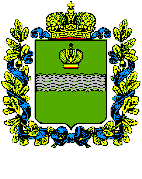 МИНИСТЕРСТВО ФИНАНСОВ
Калужской области
КАЧЕСТВО УПРАВЛЕНИЯ ФИНАНСАМИ ЗА 2017 ГОД
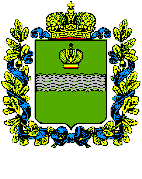 МИНИСТЕРСТВО ФИНАНСОВ
Калужской области
МИНИСТЕРСТВО ФИНАНСОВ
Калужской области
МИНИСТЕРСТВО ФИНАНСОВ
Калужской области
МИНИСТЕРСТВО ФИНАНСОВ
Калужской области
МИНИСТЕРСТВО ФИНАНСОВ
Калужской области
МИНИСТЕРСТВО ФИНАНСОВ
Калужской области
МИНИСТЕРСТВО ФИНАНСОВ
Калужской области
Оценка качества управления бюджетным процессом в муниципальных образованиях Калужской области
По результатам оценки формируется рейтинг муниципальных образований Калужской области
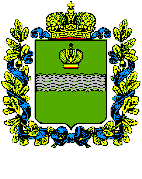 Лидеры по качеству управления бюджетным процессом в муниципальных образованиях Калужской области по итогам 2010-2017 годов
МИНИСТЕРСТВО ФИНАНСОВ
Калужской области
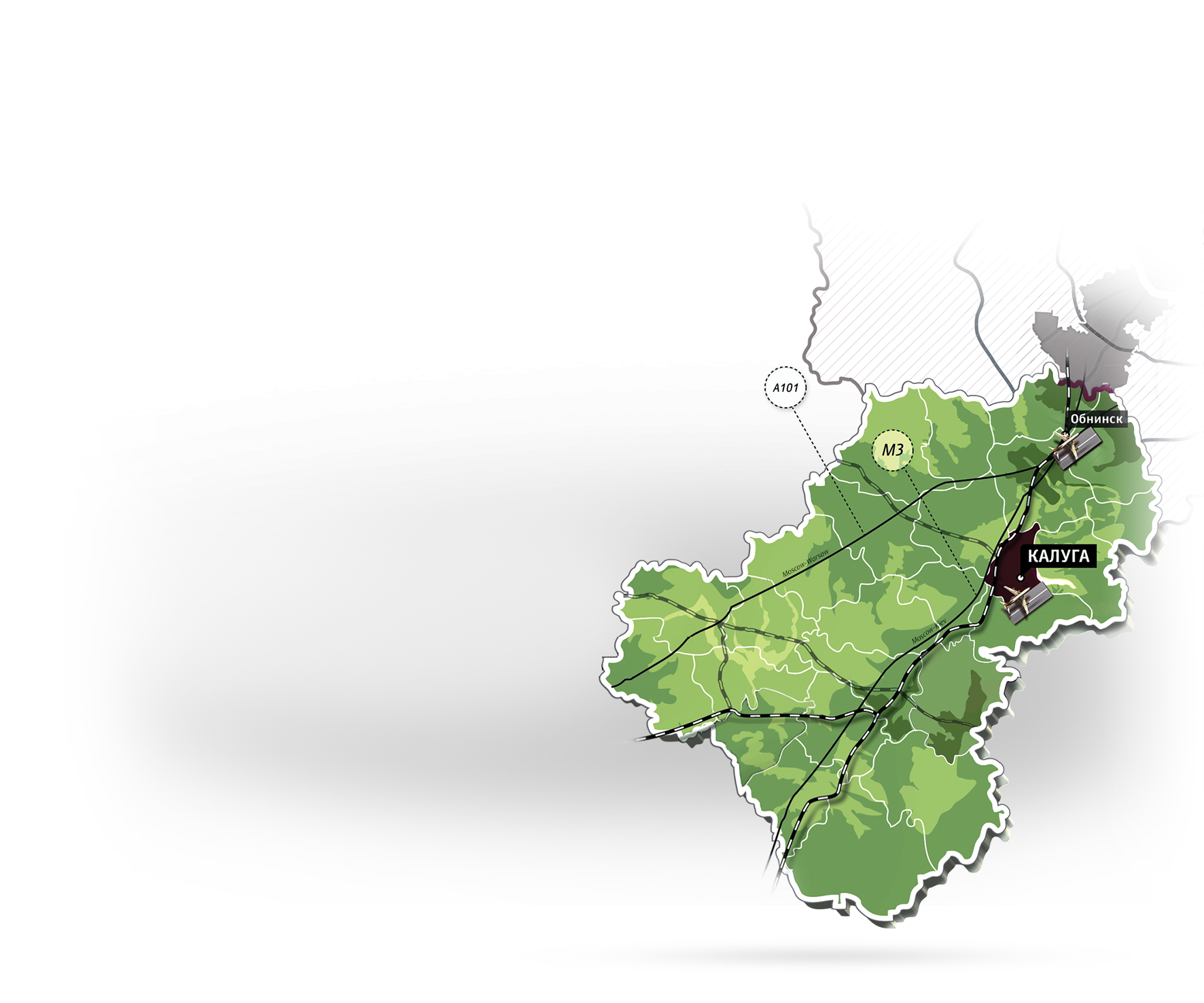 2010 ГОД
ДУМИНИЧСКИЙ РАЙОН, КОЗЕЛЬСКИЙ РАЙОН, МАЛОЯРОСЛАВЕЦКИЙ РАЙОН
ИЗНОСКОВСКИЙ РАЙОН, КОЗЕЛЬСКИЙ РАЙОН, МЕЩОВСКИЙ РАЙОН, БОРОВСКИЙ РАЙОН, ЖУКОВСКИЙ РАЙОН, ДЗЕРЖИНСКИЙ РАЙОН
2011 ГОД
ЮХНОВСКИЙ РАЙОН, СУХИНИЧСКИЙ РАЙОН, ЖИЗДРИНСКИЙ РАЙОН, БАБЫНИНСКИЙ РАЙОН, Г.КАЛУГА, УЛЬЯНОВСКИЙ РАЙОН, ДЗЕРЖИНСКИЙ РАЙОН, ДУМИНИЧСКИЙ РАЙОН
2012 ГОД
БАБЫНИНСКИЙ РАЙОН, УЛЬЯНОВСКИЙ РАЙОН, 
СПАС-ДЕМЕНСКИЙ РАЙОН, ДЗЕРЖИНСКИЙ РАЙОН, ЖУКОВСКИЙ РАЙОН, ХВАСТОВИЧСКИЙ РАЙОН, БОРОВСКИЙ РАЙОН
2013 ГОД
2014 ГОД
ДУМИНИЧСКИЙ РАЙОН, Г.КИРОВ И КИРОВСКИЙ РАЙОН, МЕЩОВСКИЙ РАЙОН
2015 ГОД
ГОРОД ОБНИНСК, БАБЫНИНСКИЙ РАЙОН, МЕЩОВСКИЙ РАЙОН
ХВАСТОВИЧСКИЙ РАЙОН, МАЛОЯРОСЛАВЕЦКИЙ РАЙОН, СУХИНИЧСКИЙ РАЙОН, УЛЬЯНОВСКИЙ РАЙОН
2016 ГОД
СУХИНИЧСКИЙ РАЙОН, БАРЯТИНСКИЙ РАЙОН, МАЛОЯРОСЛАВЕЦКИЙ РАЙОН, РАЙОН, ТАРУССКИЙ РАЙОН
2017 ГОД
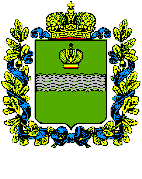 МИНИСТЕРСТВО ФИНАНСОВ
Калужской области
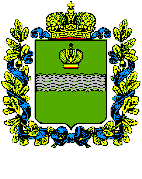 Направление оценки: 
бюджетное планирование
ДОСТОИНСТВА
МИНИСТЕРСТВО ФИНАНСОВ
Калужской области
Рост удельного веса программных расходов бюджетов муниципальных образований Калужской области
2017 ГОД – 95% 
от общей суммы расходов
2016 ГОД – 93% 
от общей суммы расходов
Увеличение числа муниципальных образований, отражающих расходы на содержание аппарата управления в муниципальных программах
2017 ГОД – 285 
муниципальных образования
2016 ГОД – 283 
муниципальных образования
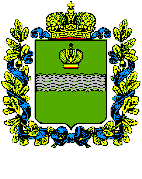 Направление оценки: 
бюджетное планирование
НЕДОСТАТКИ
МИНИСТЕРСТВО ФИНАНСОВ
Калужской области
Превышение фактического исполнения местных бюджетов по доходам без
учета безвозмездных поступлений по сравнению с первоначально утвержденным 
объемом доходов без учета безвозмездных поступлений более чем на 20% 
(165 муниципальных образований)
Наличие запланированных бюджетных кредитов  в качестве
источников финансирования дефицита бюджета без принятия
соответствующего решения об их предоставлении (1 поселение)
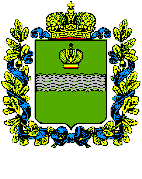 Направление оценки: 
ИСПОЛНЕНИЕ БЮДЖЕТА
ДОСТОИНСТВА
МИНИСТЕРСТВО ФИНАНСОВ
Калужской области
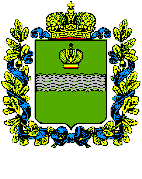 Направление оценки: 
ИСПОЛНЕНИЕ БЮДЖЕТА
НЕДОСТАТКИ
МИНИСТЕРСТВО ФИНАНСОВ
Калужской области
114 МО
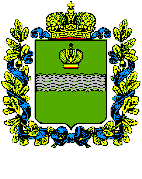 Направление оценки: 
УПРАВЛЕНИЕ ДОЛГОВЫМИ ОБЯЗАТЕЛЬСТВАМИ И ПРОЗРАЧНОСТЬ БЮДЖЕТНОГО ПРОЦЕССА
МИНИСТЕРСТВО ФИНАНСОВ
Калужской области
ДОСТОИНСТВА
295 МО
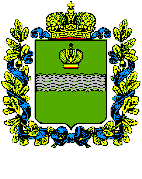 Направление оценки: 
УПРАВЛЕНИЕ ДОЛГОВЫМИ ОБЯЗАТЕЛЬСТВАМИ и ПРОЗРАЧНОСТЬ БЮДЖЕТНОГО ПРОЦЕССА
МИНИСТЕРСТВО ФИНАНСОВ
Калужской области
НЕДОСТАТКИ
295 МО